Credit Exposure Update
Spoorthy Papudesi
Credit Work Group
ERCOT Public
Jun 17, 2020
Monthly Highlights Apr 2020- May 2020
Market-wide average TPE decreased from  $ 478.2 million to $ 442.4 million
TPE decreased mainly due to the March high prices rolling out of the TPE in May
Discretionary Collateral is defined as Secured Collateral in excess of TPE,CRR Locked ACL and DAM Exposure
Average Discretionary Collateral increased from $ 1,186.1 million to $1,319.1 million 
The increase in Discretionary Collateral is largely due to decrease in TPE and CRR Locked ACL
Number of active Counter-Parties increased by 2
No unusual collateral call activity
2
TPE/Real-Time & Day-Ahead Daily Average Settlement Point Prices for HB_NORTH Apr 2019- May 2020
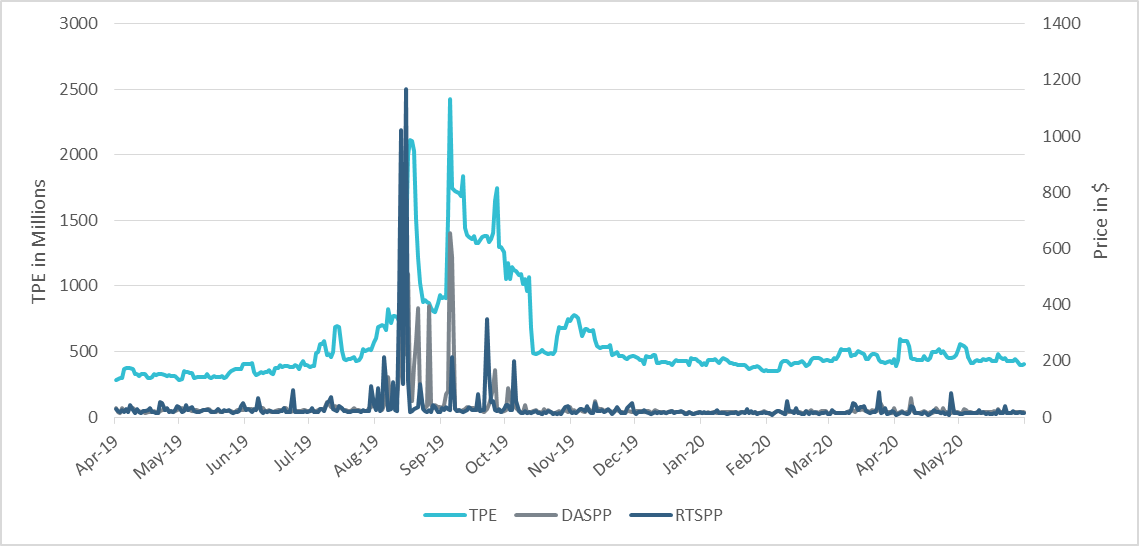 3
TPE and Forward Adjustment Factors Apr 2019- May 2020
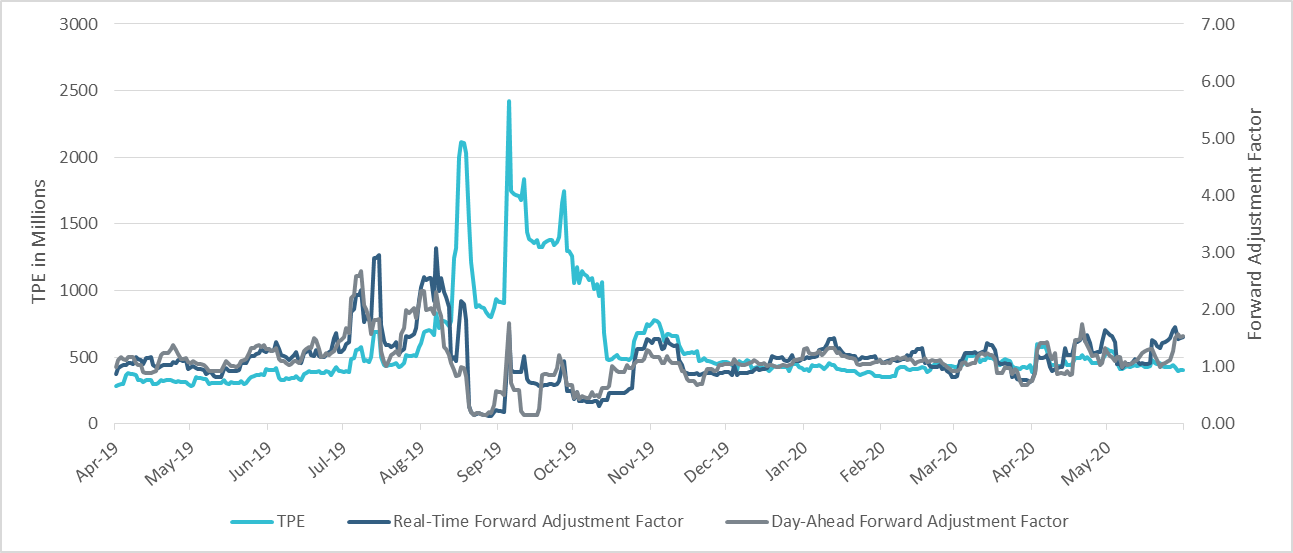 4
Available Credit by Type Compared to Total Potential Exposure (TPE)
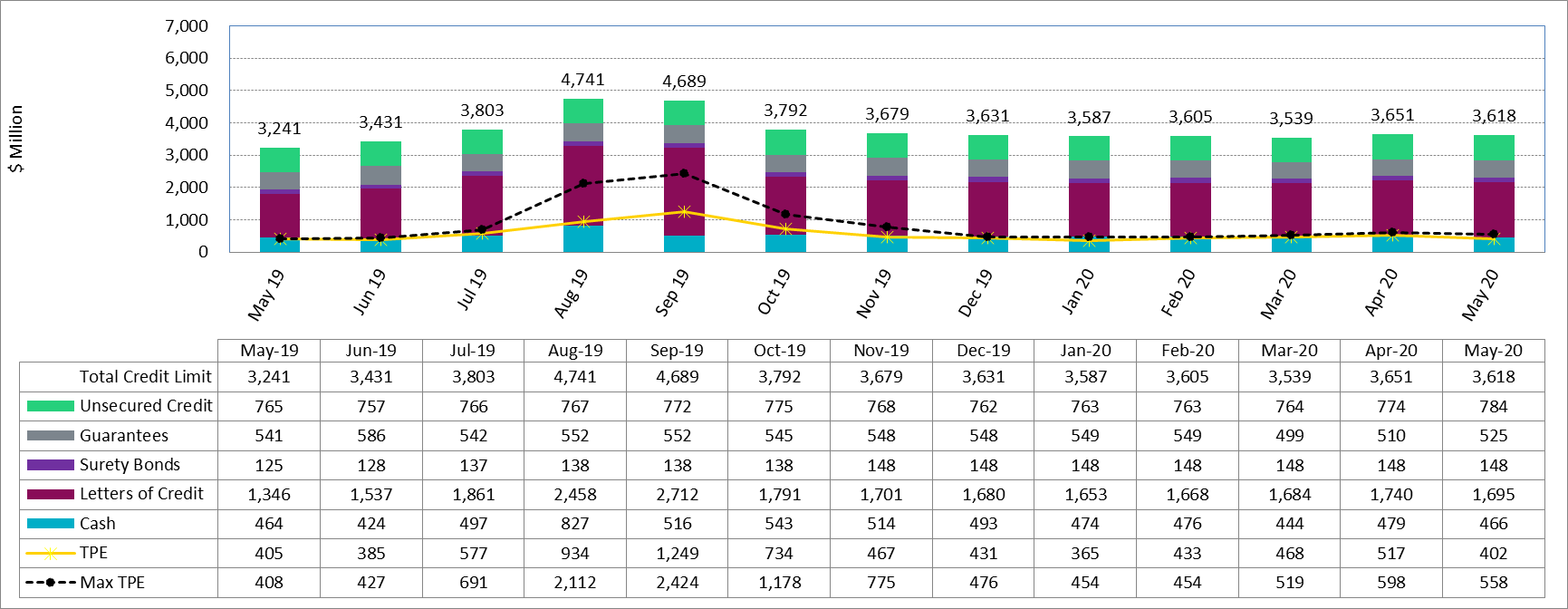 *Numbers are as of month end except for Max TPE
5
Discretionary Collateral Apr 2020- May 2020
At a Counter-Party level, no unusual changes were noted
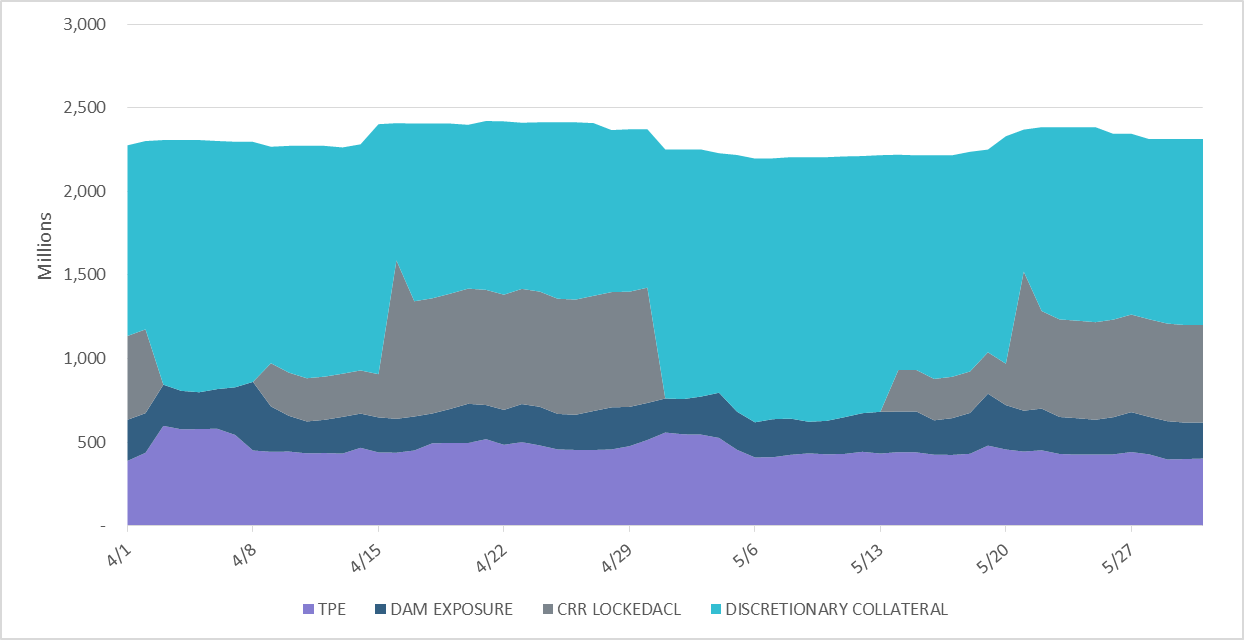 Note: Discretionary collateral doesn’t include Unsecured Credit Limit or parent guarantees
6
TPE and Discretionary Collateral by Market Segment- May 2020
Load and Generation entities accounted for the largest portion of discretionary collateral
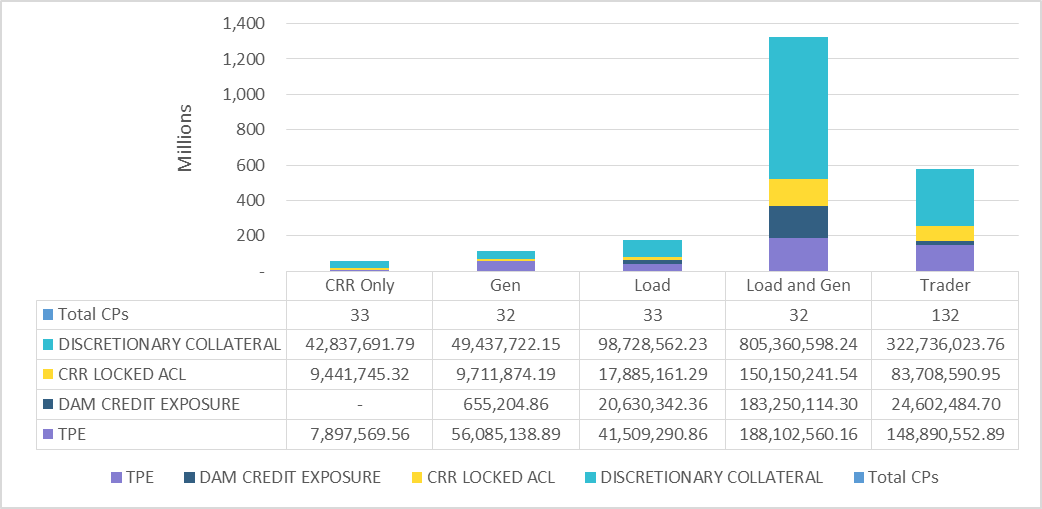 7
ICE Daily Average Price Evolution Jun 2020- Sep 2020
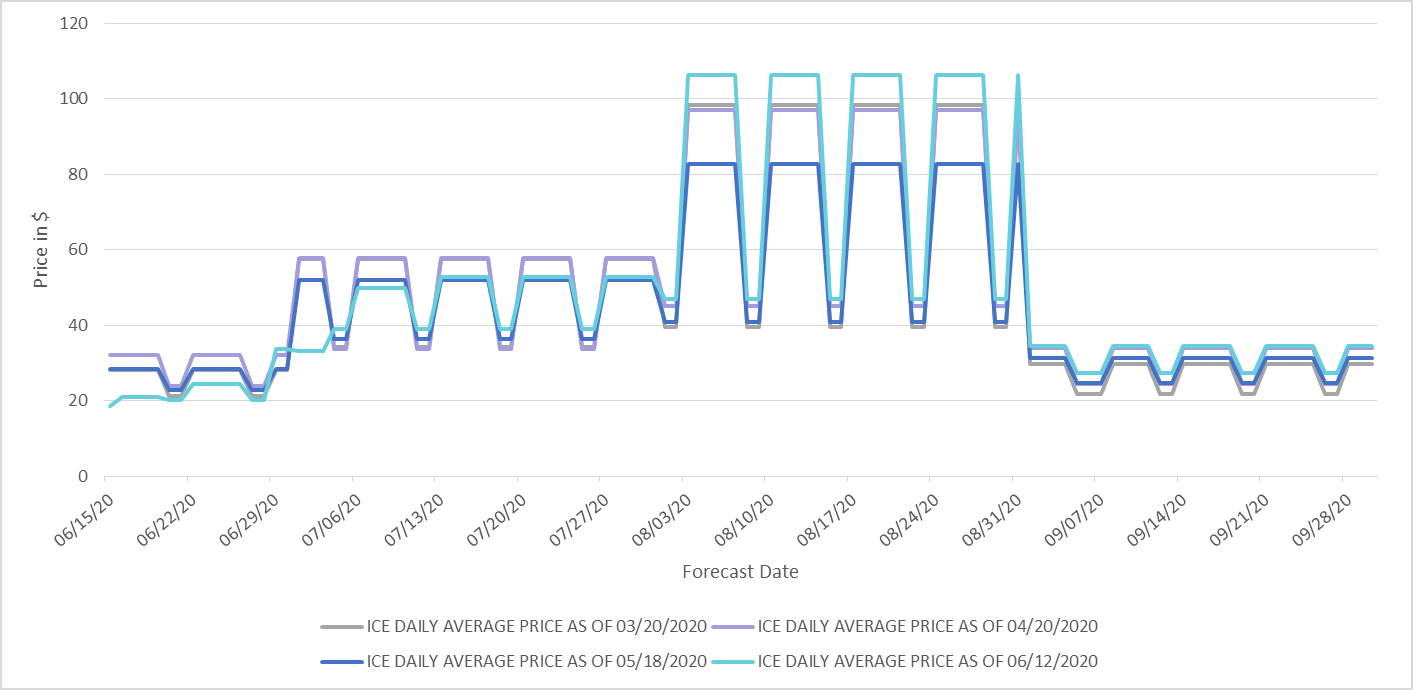 8
Settlement Invoice Charges/TPE Apr 2020- May 2020
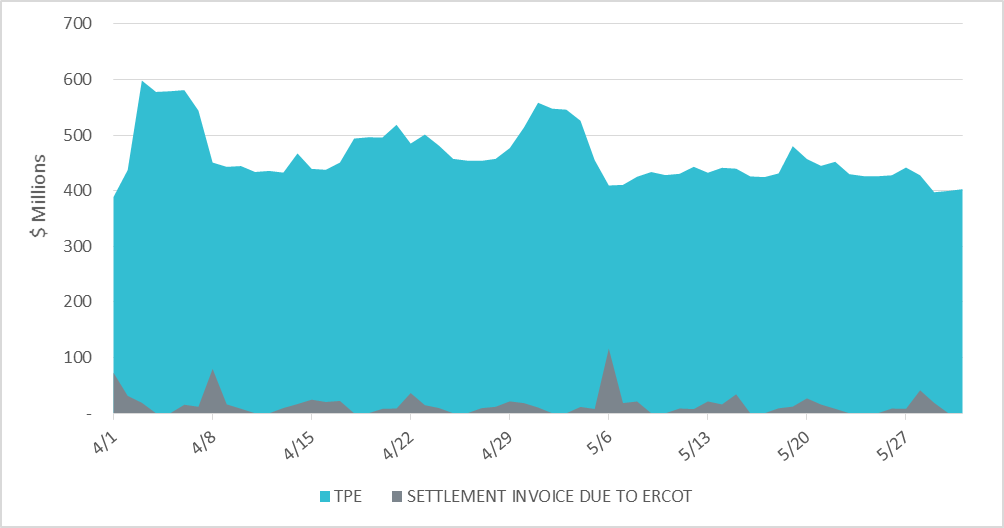 9
TPE coverage of settlements
TPEA covers Settlement/Invoice exposure and estimated Real-Time and Day- Ahead completed but not settled activity (RTLCNS and UDAA)
The analysis was performed for the period, Mar 2019- Apr 2020
Only Settlement invoices due to ERCOT are considered in the calculation
M1 values as of April 2020 were used for the entire period

Example
For business date 2/1/2020, if a Counter-Party has M1 value of 20, then all the charge invoices till 2/21/2020 including RTLCNS and UDAA as of 2/1/2020 is summed up to arrive at “Invoice Exposure”
10
TPE coverage of settlements Mar 2019-Apr 2020
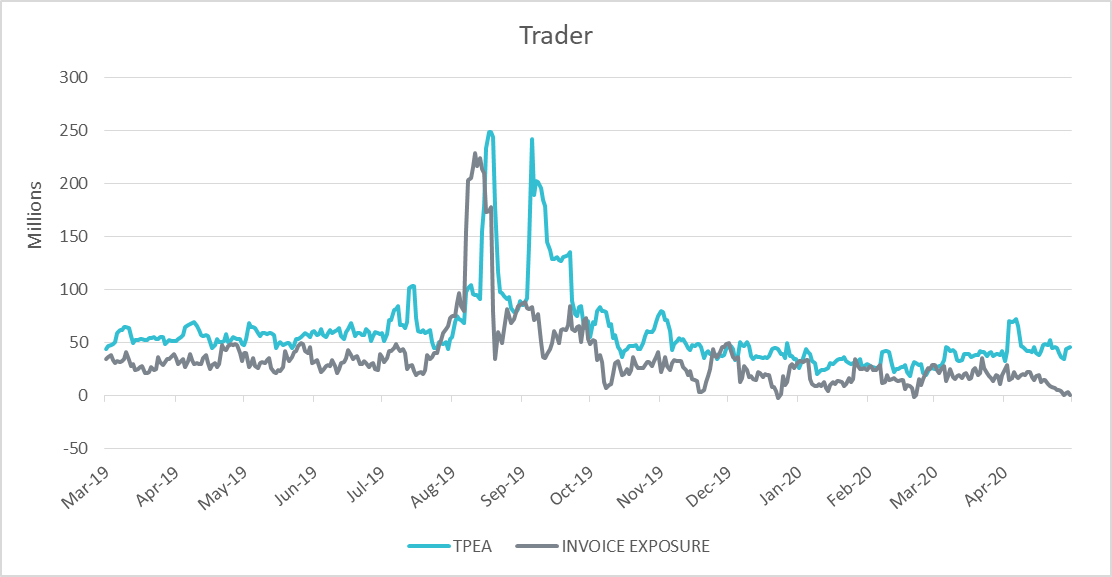 TPEA generally exceeds actual/invoice exposure
11
TPE coverage of settlements Mar 2019-Apr 2020
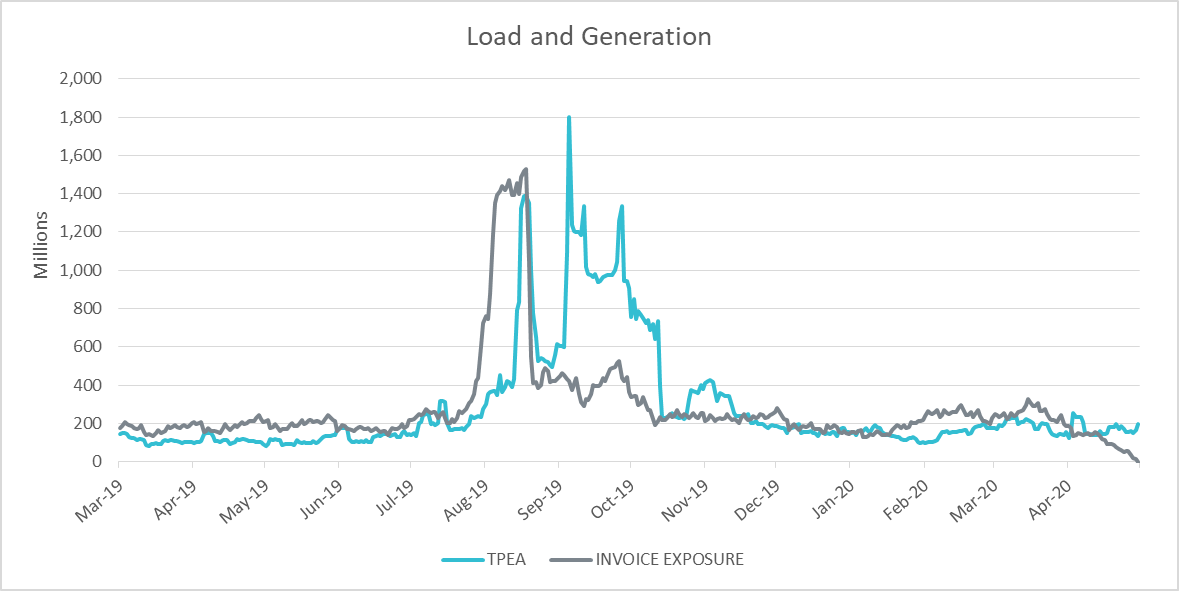 Actual/invoice exposure slightly higher than TPEA except during summer peak and fall
12
TPE coverage of settlements Mar 2019-Apr 2020
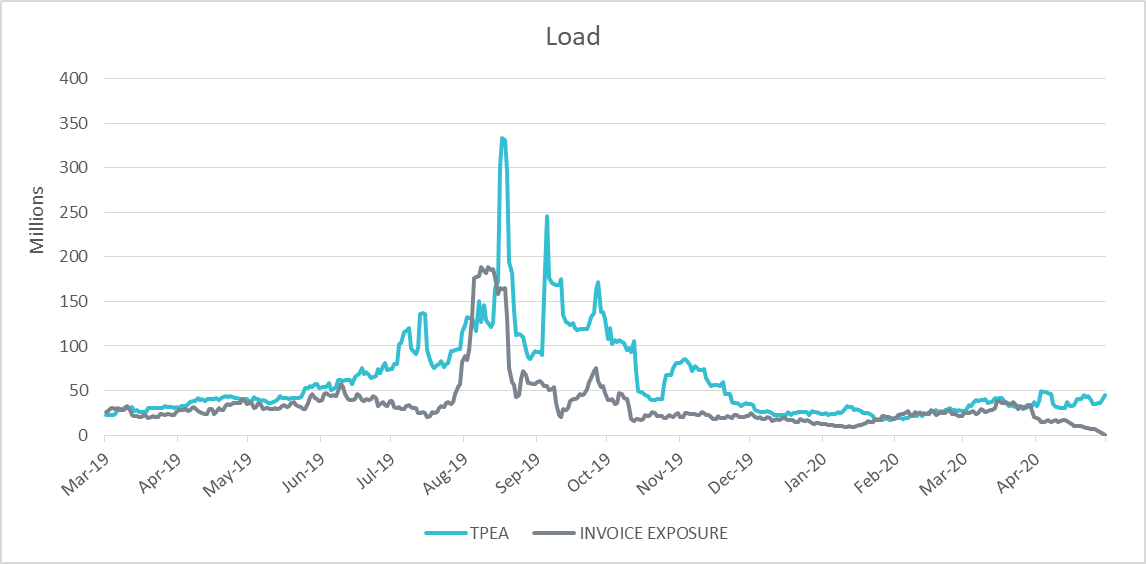 TPEA closely approximates actual/invoice exposure except during summer peak and fall
13
TPE coverage of settlements Mar 2019-Apr 2020
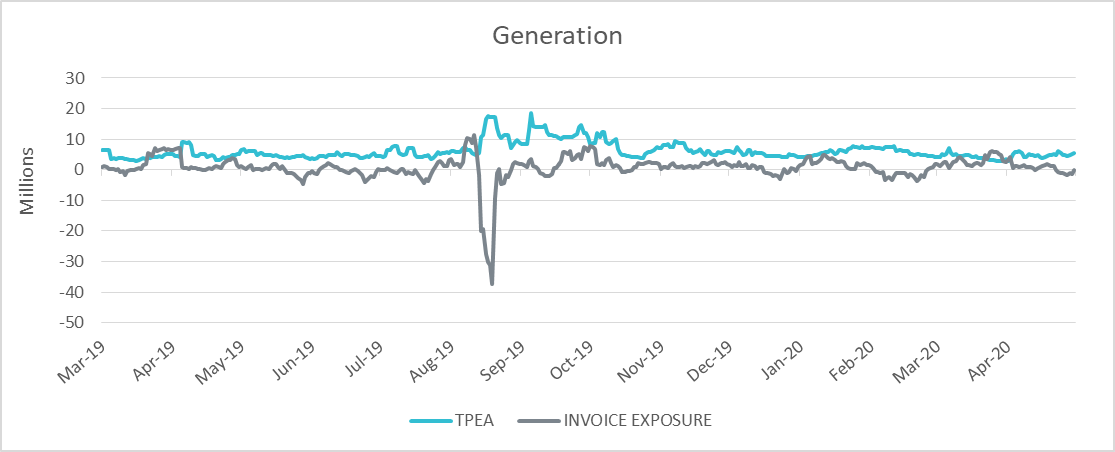 TPEA generally exceeds actual/invoice exposure
14
TPE coverage of settlements Mar 2019-Apr 2020
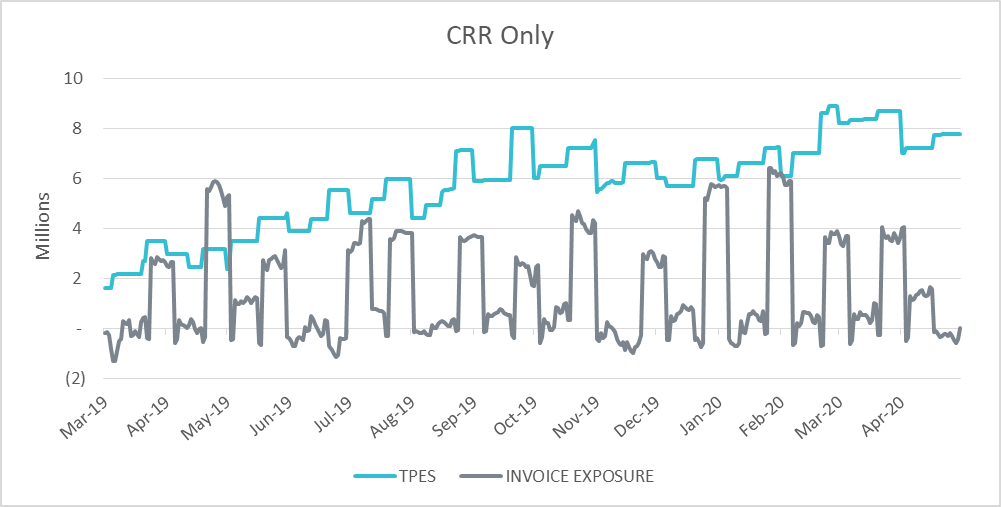 TPES mostly exceeds actual/invoice exposure
15
TPE coverage of settlements Mar 2019-Apr 2020
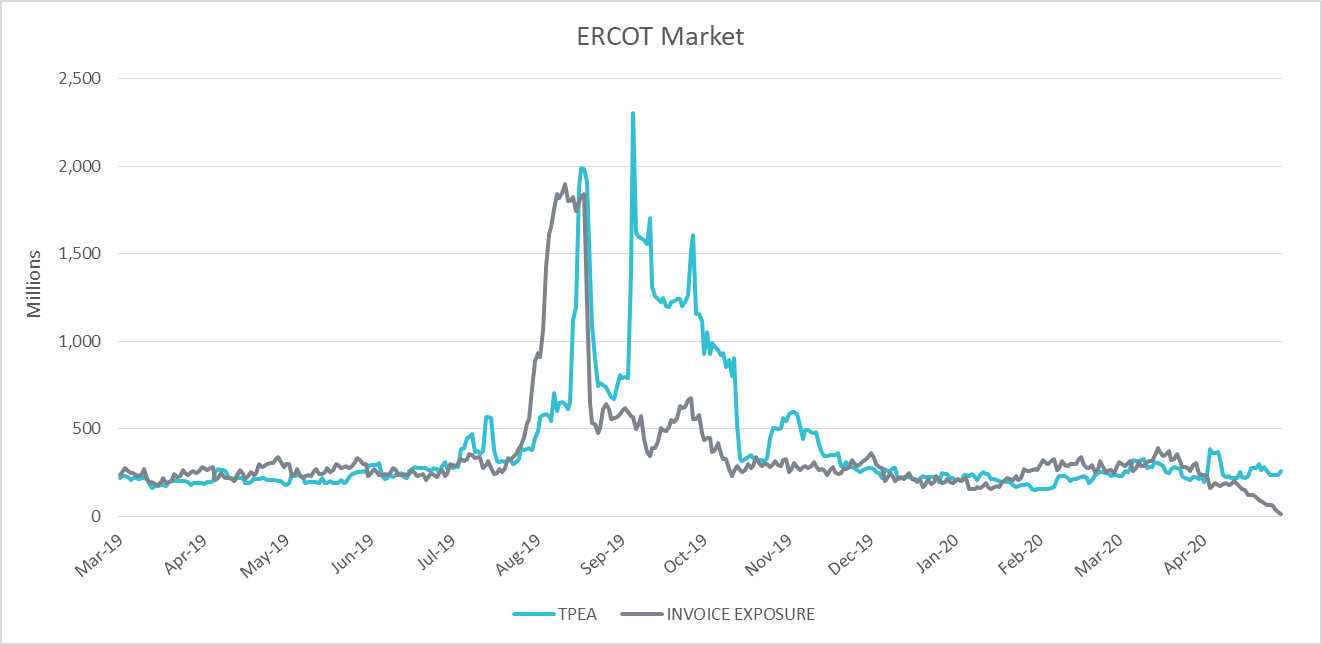 TPEA closely approximates actual/invoice exposure during winter and shoulder months
16
Appendix
17
TPE coverage of Net Invoice Exposure (Aug. 2019)
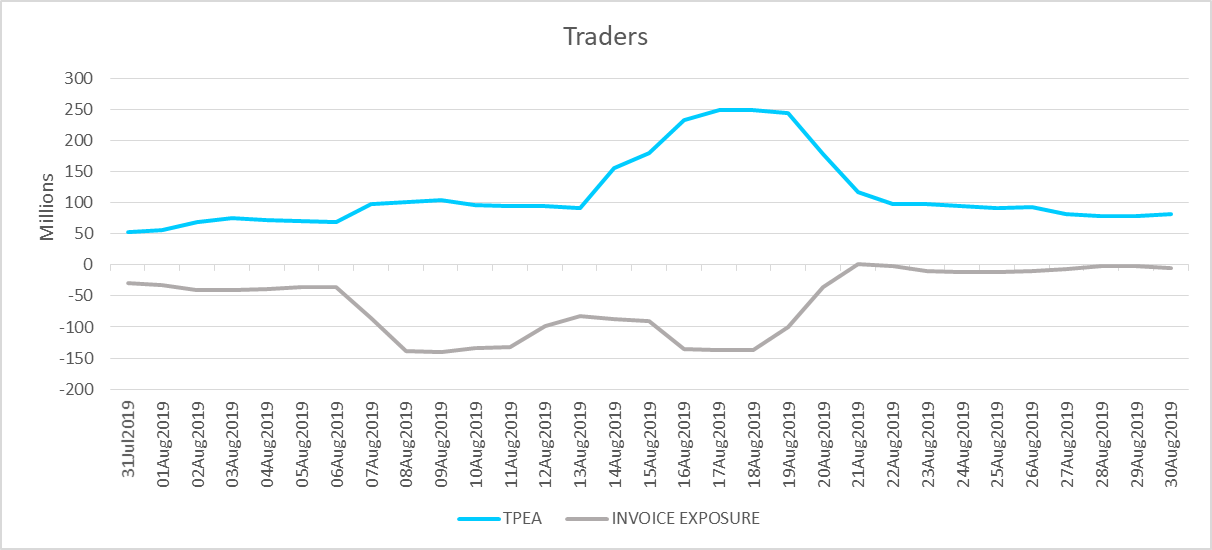 Net Invoice Exposure is credits for Traders
18
TPE coverage of Net Invoice Exposure (Aug. 2019)
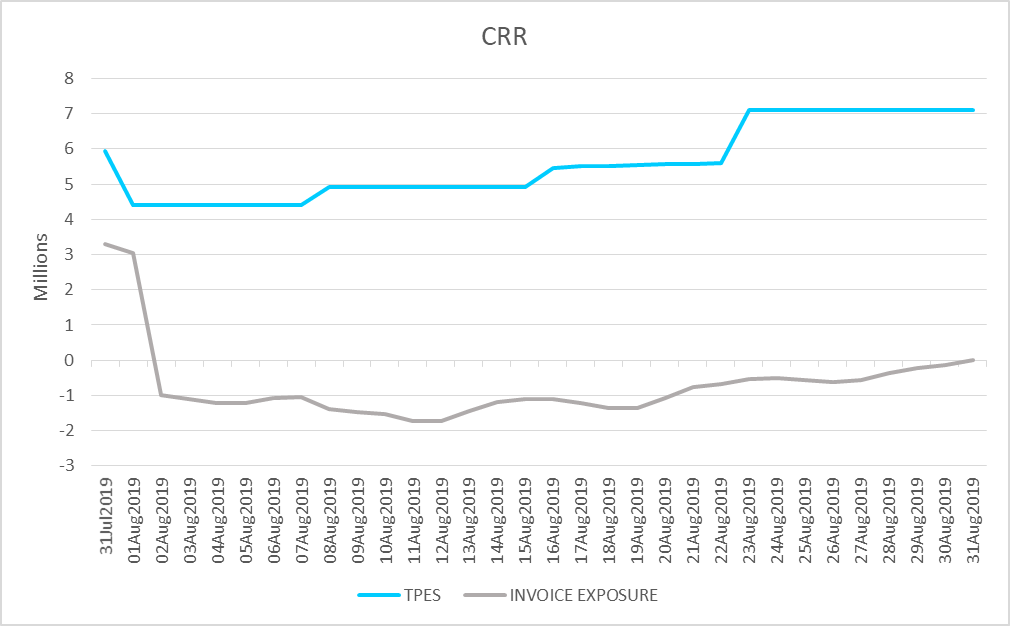 Net Invoice Exposure is credits for CRR only
19
TPE coverage of Net Invoice Exposure (Aug. 2019)
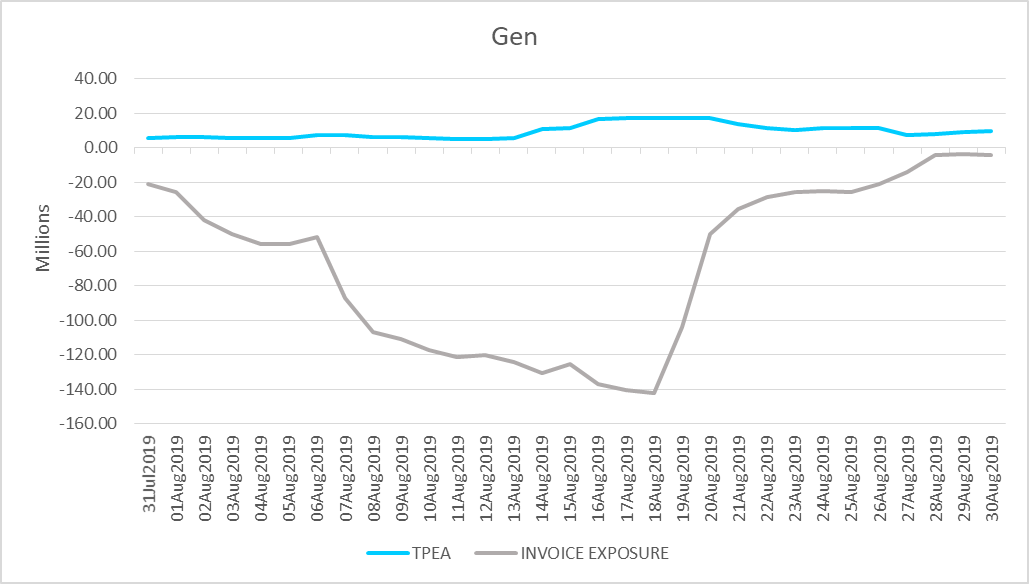 Net Invoice Exposure is credits for Generation
20
TPE coverage of Net Invoice Exposure (Aug. 2019)
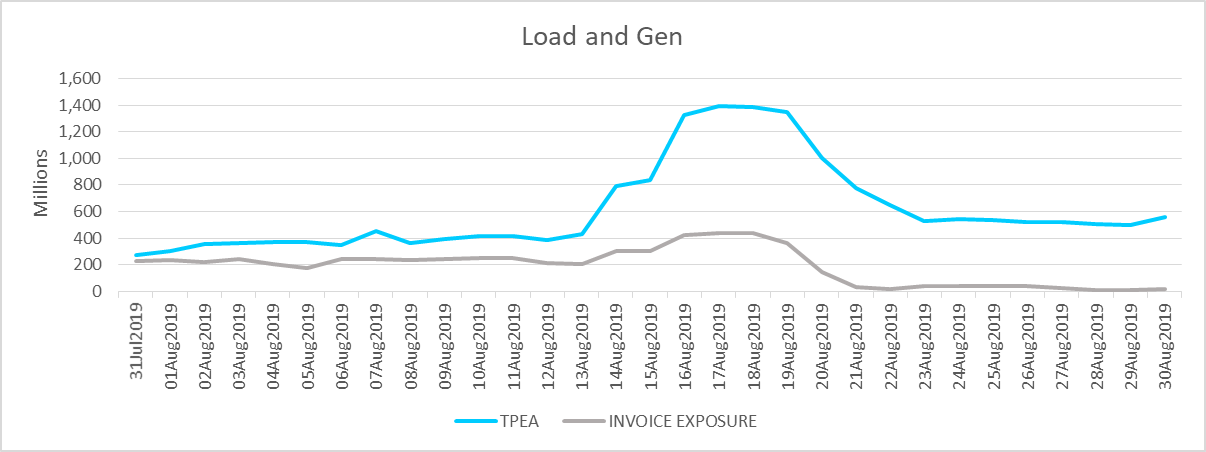 Net Invoice Exposure is a charge for Load and Gen
21
TPE coverage of Net Invoice Exposure (Aug. 2019)
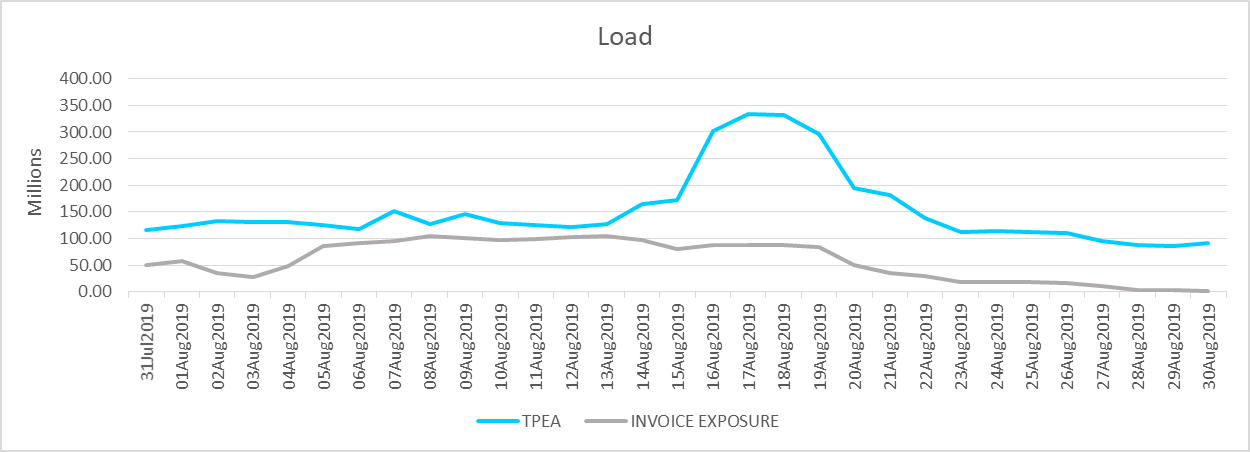 Net Invoice Exposure is a charge for Load
22
TPE coverage of Net Invoice Exposure (Aug. 2019)
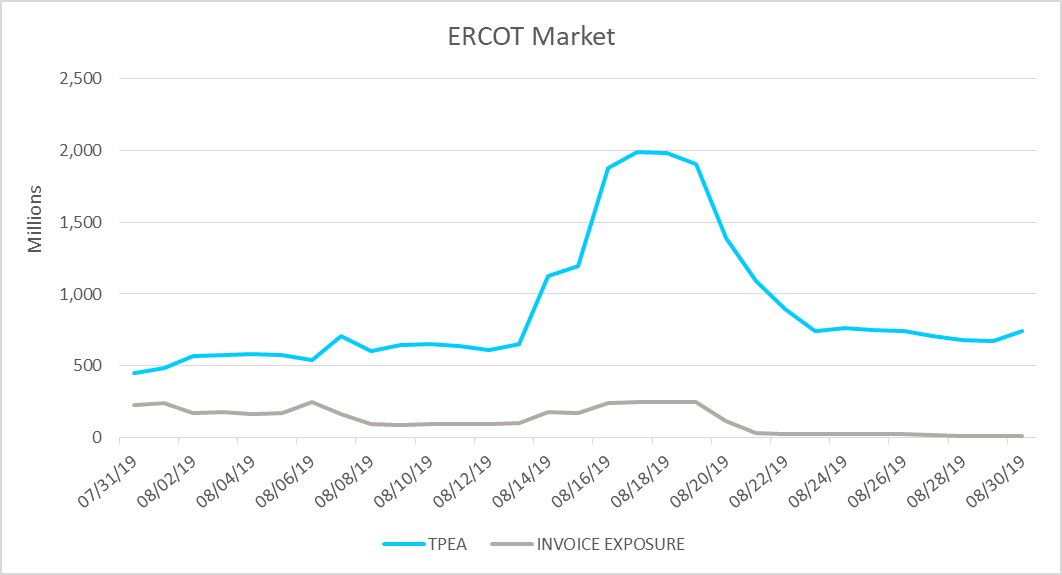 Net Invoice Exposure is a charge for ERCOT Market
23
Summary of Distribution by Market Segment
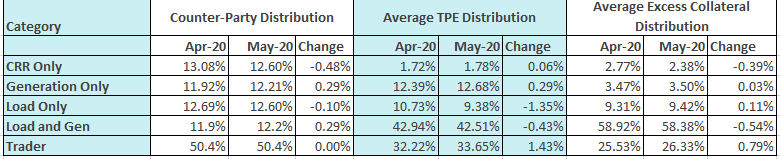 Note: Excess collateral doesn’t include Unsecured Credit Limit and is defined as Collateral in excess of TPE
24
Summary of Distribution by Rating Group
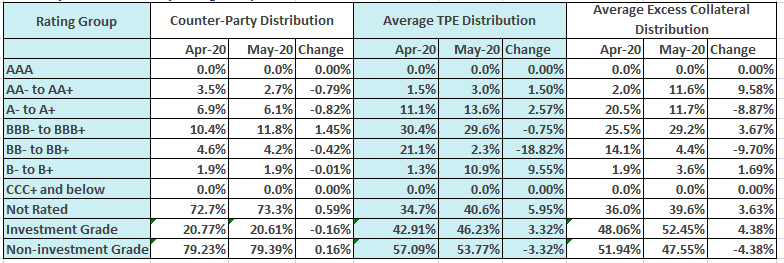 25
Distribution of TPE by Rating and Category
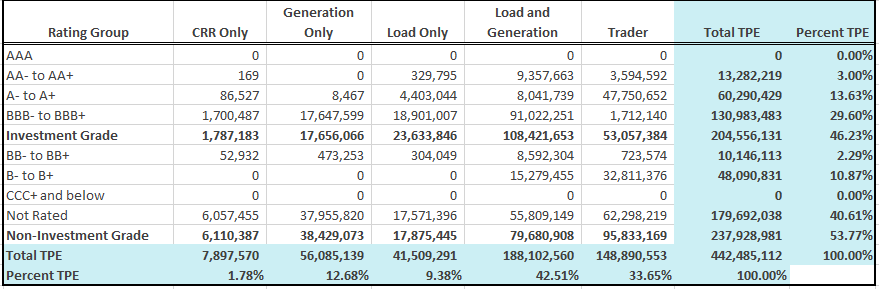 26
Distribution of Excess Collateral by Rating and Category
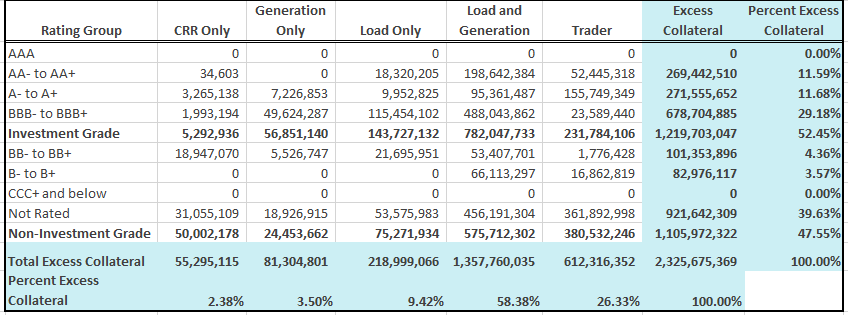 Note: Excess collateral doesn’t include Unsecured Credit Limit
27
Bottom Quintile Distribution of Excess Collateral by Rating and Category
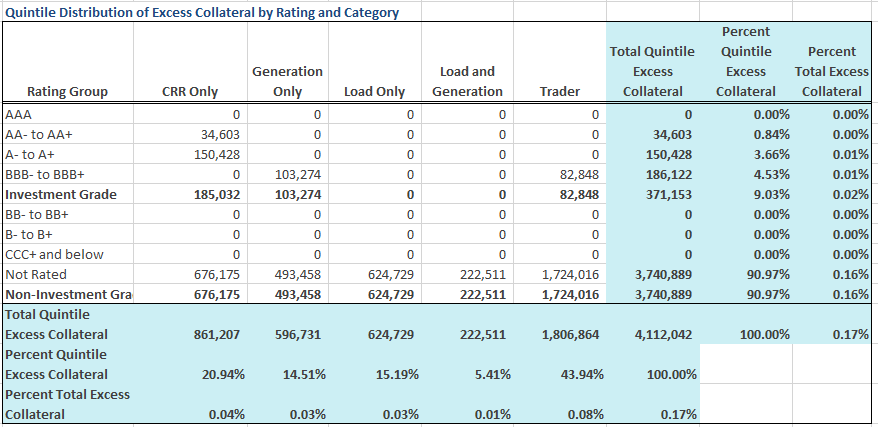 28
Bottom Quintile Distribution of Average TPE by Rating and Category
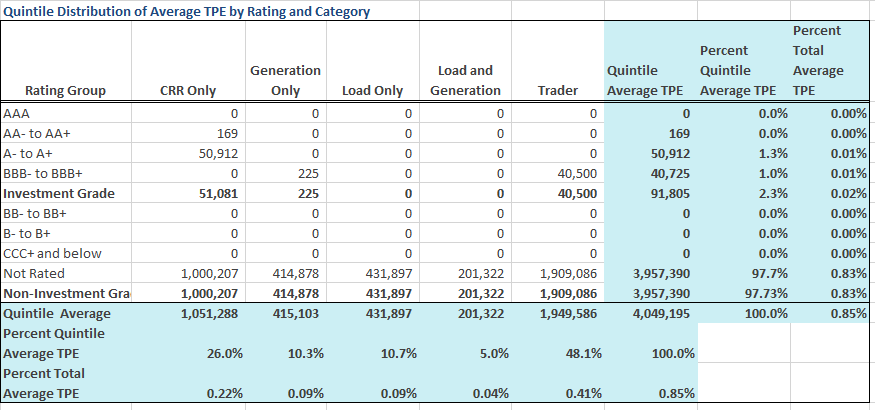 29
Questions
30